3-4-5 plenary
You need to tell 3 people

4 things you learnt today

In the next 5 minutes
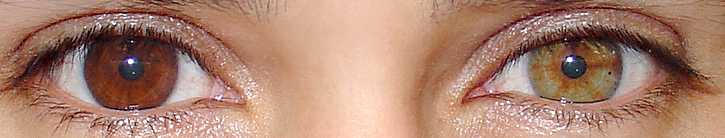 5 minute task